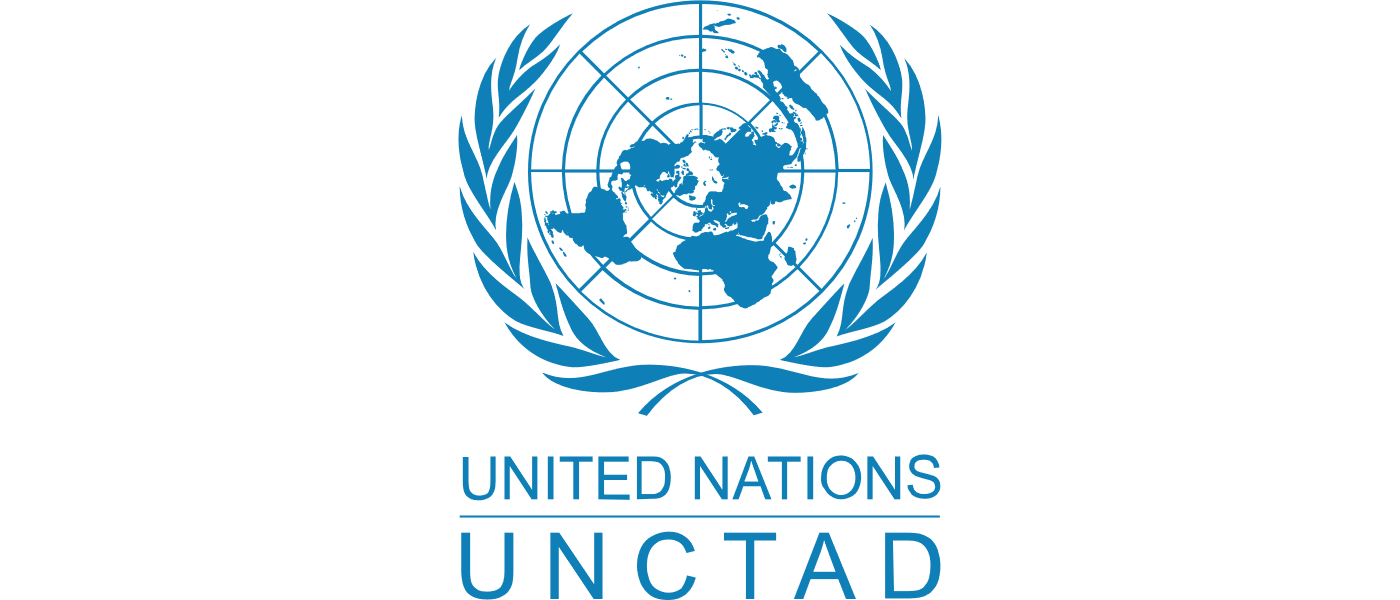 UNCTAD Compendium of Good Practices
Experiences from Developing and Least Developed Countries

Poul Hansen, UNCTAD and Rosine Uwamaliya, Rwanda
Background
2019
Origin
Content
SDG
Cases from developing and least developed countries
Case Stories of good practice on implementing the WTO TFA measures
In line with SDG 17.9: Enhance international support for implementing effective capacity-building, including South-South Cooperation
Objectives
To share experience with other countries
At least one case story for each TFA measure, and additional examples will be added over time
To be published in an online/hard copy Compendium based on a standard structure
Standard Structure of the Compendium
Implementation Overview
Detailed Services  Provided
Costs, Fees and Sustainability
Benefits
Funding Source
Compendium
Legislation Changes Required
Success Factors
Capacity building and technical assistance
Lessons Learned
Obstacles Encountered
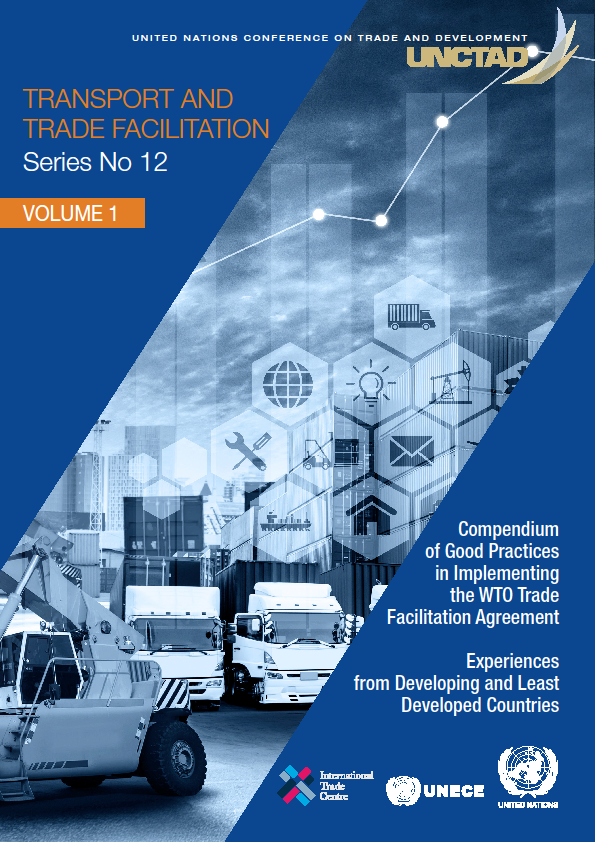 Volume 1 
1. Kenya – Trade Portal (Art 1.1-1.2)
2. Kazakhstan – Pre-arrival Processing (Art. 7.1)
3. Sri Lanka – Electronic Payment (Art. 7.2)
4. Colombia – Risk Management (Art. 7.4)
5. Azerbaijan – Border Agency Cooperation (Art. 8) 
6. Rwanda – Single Window (Art. 10.4)
7. Paraguay – NTFC (Art. 23.2)
2019
https://unctad.org/en/Pages/DTL/TTL/Trade-Facilitation
Technical Notes
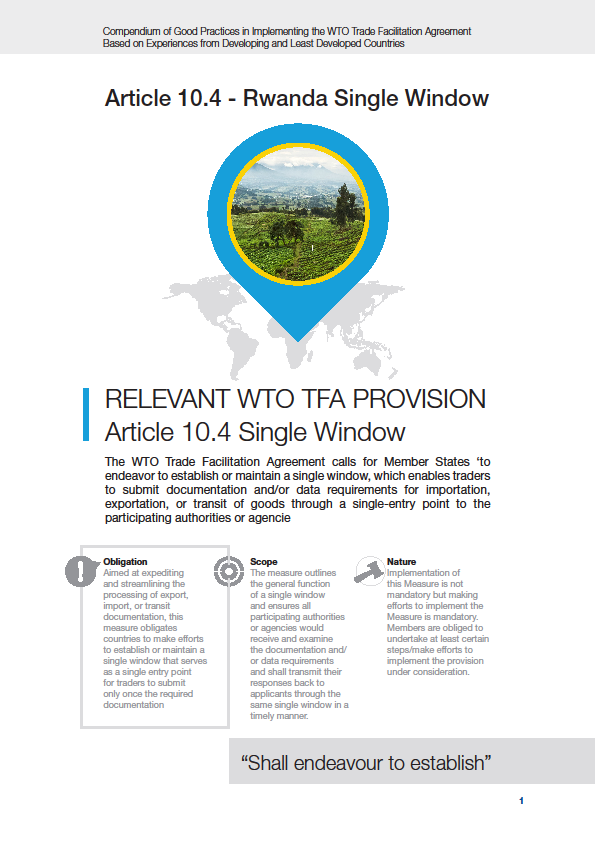 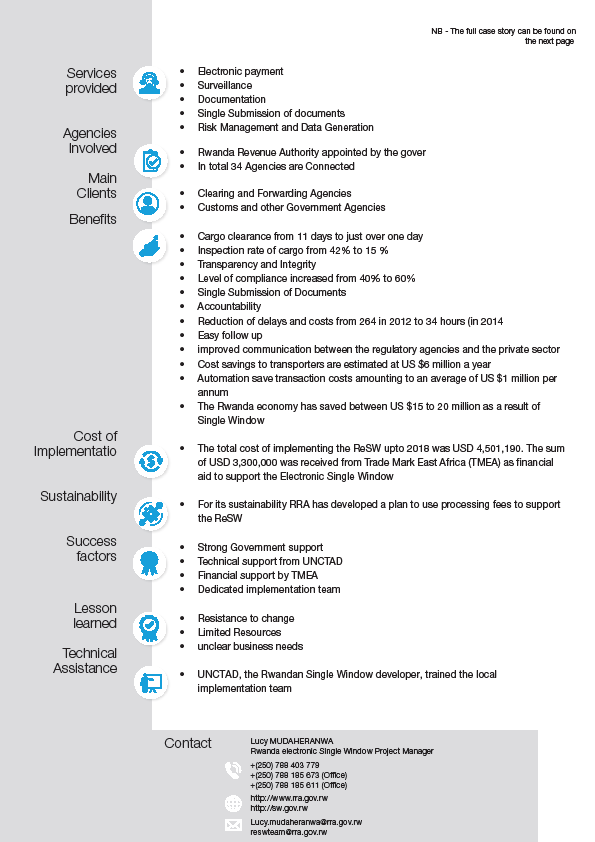 2019
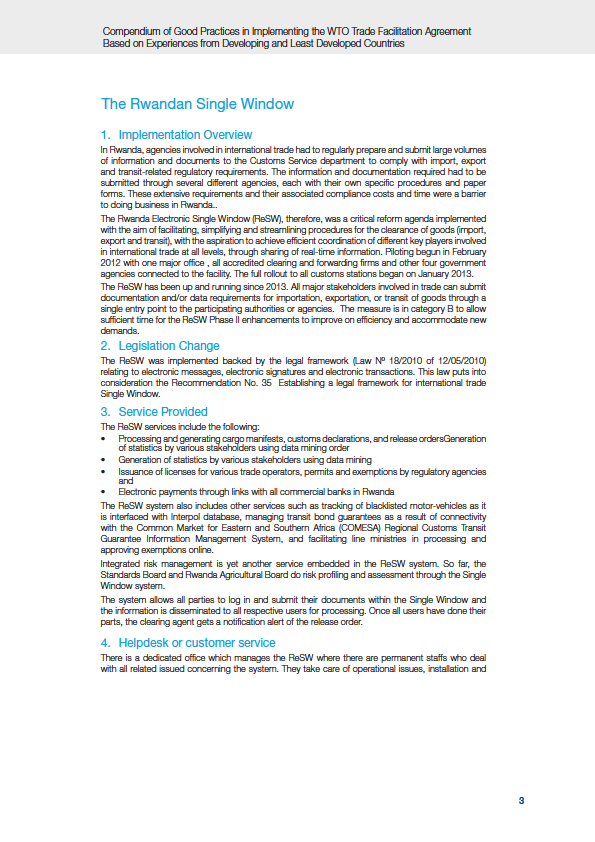 2019
Rwandan Single Window
RW
2012
ReSW operational since 2013
34
Overall Agencies connected
24/7
Operates nonstop with real time responses
D
Services Provided
Electronic Payment
Processing Custom declaration
ReSW
Issuance of licenses
Integrated Risk Management
85%
67 to 34
Export clearance hour dropped
Reduction of release time
Benefits in USD
03
02
01
Reduction of Inspection Time
Transaction Cost
Transport Savings
15-20 minutes
1 million USD
6 million USD
Cost Fees and sustainability
03
02
01
Fee for simplified declaration
Fee for ordinary declaration
Total Cost of Implementing ReSW
0.5 USD
3.5 USD
4,501,190 USD
Contact Details
+(250) 788 403 779 +(250) 788 185 673 +(250) 788 185 611
http://sw.gov.rw 
http://www.rra.gov.rw
14
Thank youhttp://www.unctad.orgpoul.hansen@unctad.orgrosine.uwamaliya@rra.gov.rw